Tanévnyitó értekezlet
„A nevelő lénye optimista. Ha nem hinné, hogy az emberek jobbá tehetők, a világ ésszel és
renddel megszépíthető: nem is tanítana.” 
(Németh László)
2019. augusztus 30.
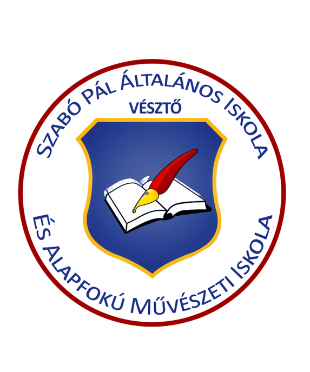 Helyzetelemzés
Jogszabályi változások
Kormányrendelet változások
A tanév kiemelt feladatai
Erőforrások: tárgyi feltételek, személyi feltételek, munkaközösségek, tanulókra vonatkozó adatok
Tanév rendje
Tanítás nélküli munkanapok
Tanulmányi versenyek
Munkaközösségek által tervezett versenyek
Rendezvényeink
Ünnepek, megemlékezések
Értekezletek
Témahetek
Országos mérések
Minősítési eljárások
Intézményvezető helyettesek
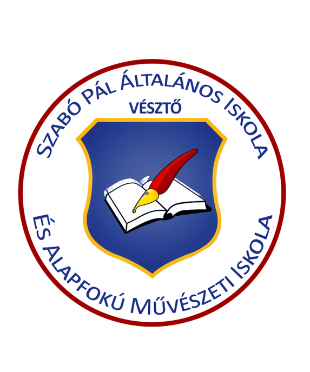 Jogszabályi változások:
A köznevelési törvény 2019. évi módosítása nagyon sok ponton érinti az iskolák működését. A módosított előírások kisebb része 2019. július 26-án lépett hatályba, de a legfontosabb módosítások 2019. szeptember 1-jétől érvényesek. Megszűnt a magántanulói jogviszony, lehetőség nyílt a pótlékok felső határának emelésére, megnövekedett az óraadók heti maximális óraszáma, 2020-tól minden nappali tagozatos tanuló térítésmentesen kapja a tankönyveit.
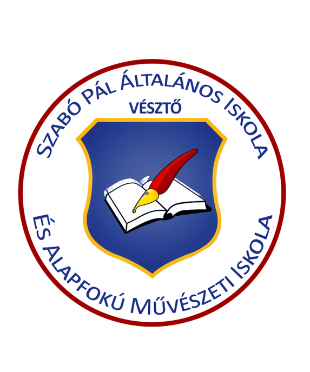 A magántanulói státus eltörlése és az egyéni munkarend bevezetése
A módosított köznevelési törvény 2019. szeptember 1-jei hatályba lépéssel megszüntette azt a lehetőséget, hogy a tanulók tankötelezettségüket magántanulói jogviszonyban teljesíthessék. 2019. augusztus 31-ig a tanuló számára a magántanulói jogviszonyt határozatában az intézmény igazgatója engedélyezheti. 2019/2020 tanév első napjától azonban nem létezik magántanulói jogviszony, annak helyébe – lényeges változásokkal – a tanuló számára engedélyezhető „egyéni munkarend” lép.
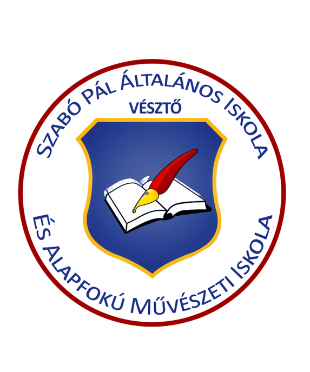 Az Nkt. módosult 45. § (5) bekezdése 2019. szeptember 1-jétől a következő tartalommal érvényes:
Nkt. 45. § (5):  A tankötelezettség iskolába járással teljesíthető. Ha a tanuló egyéni adottsága, sajátos helyzete indokolja, és a tanuló fejlődése, tanulmányainak eredményes folytatása és befejezése szempontjából előnyös, a tankötelezettség teljesítése céljából határozott időre egyéni munkarend kérelmezhető. A szülő, nagykorú tanuló esetén a tanuló a kérelmet a tanévet megelőző június 15-éig nyújthatja be a felmentést engedélyező szervhez. Ezen időpontot követően csak abban az esetben nyújtható be kérelem, ha a tankötelezettség iskolába járással történő teljesítését megakadályozó körülmény merül fel. Jogszabályban meghatározott esetben az egyéni munkarendet biztosítani kell.
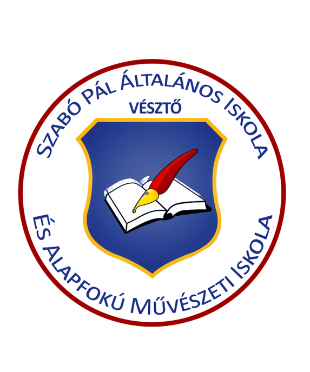 Értékelve a változást láthatjuk, hogy szó sincs arról, hogy csupán a magántanulói jogviszony helyett az egyéni munkarend kifejezés került a törvénybe. Az eddigiekben a magántanulói jogviszonyt a szülő vagy nagykorú tanuló kérelmére az intézményvezető engedélyezhette abban az esetben, ha az „nem volt hátrányos” a tanuló számára. Szeptember 1-jétől a hivatal engedélyezheti az egyéni munkarend szerinti tanulást abban az esetben, ha az a tanulmányok folytatása és befejezése szempontjából „előnyös” a tanuló számára. Az egyéni munkarend határozott időre kérelmezhető. Az eddigiekben bármely időpontban lehetett kérelmezni a magántanulói jogviszony létesítését, az új tanév első napjától azonban a szülő az egyéni munkarend határozott időre történő engedélyezése iránti kérelmet az adott tanév első napját megelőző június hónap 15. napjáig nyújthatja be a felmentést engedélyező hivatalhoz. A június 15-i időpontot követően csak abban az esetben lehet kérelmet benyújtani, ha a kitűzött időpontot követően a rendes tanulói jogviszony iskolába járással történő teljesítésnek akadálya merül föl. Ilyen lehet az, ha a tanuló családjával külföldre költözik, ha egészségi állapotában méltánylást igénylő lényeges változás lép föl, vagy ha balesetet szenved.
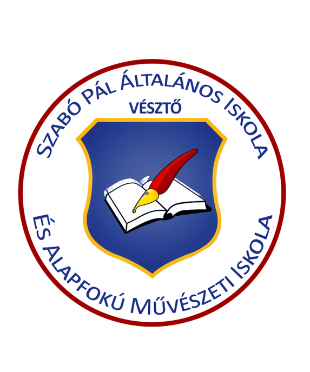 A köznevelési törvény 45. § (6) bekezdésének új rendelkezései szerint az egyéni munkarendet engedélyező hivatal dönthet arról, hogy engedélyezi-e a tanuló számára az egyéni munkarendet vagy sem. Az engedélyezési eljárás során a felmentést engedélyező szerv megkeresheti a gyámhatóságot, a gyermekjóléti szolgálatot, az iskolaigazgatót, gyermekvédelmi gondoskodásban részesülő tanuló esetén pedig a gyermekvédelmi gyámot.
A hivatal engedélye alapján a tankötelezettségét egyéni munkarendben folytató tanulónak természetesen minden tantárgyból osztályozó vizsgát kell tennie, hiszen a napi iskolába járás alóli mentesség birtokában általában nem jár iskolába, és így évközi osztályzatai sincsenek. 
Az eddigiekkel szemben azonban szigorodtak az osztályozó vizsgával kapcsolatos előírások az alábbiak szerint.
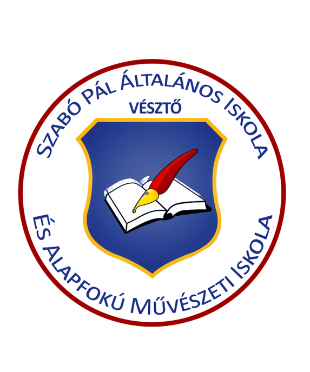 Nkt. 45. § (6a):  Ha az egyéni munkarendben tanuló neki felróható okból két alkalommal nem jelenik meg az osztályozó vizsgán, vagy két alkalommal nem teljesíti a tanulmányi követelményeket, az iskola igazgatója értesíti a felmentést engedélyező szervet, és a tanuló a következő félévtől csak iskolába járással teljesítheti a tankötelezettségét.

Amennyiben a hivatal döntésével kapcsolatban az érintett szülő vagy nagykorú tanuló az eljárási törvényességét kifogásolja, a döntés ellen közigazgatási pert kezdeményezhet, amelyet a döntés közlésétől számított tizenöt napon belül lehet megindítani. A felmentést engedélyező szerv döntését azonban a bíróság nem változtathatja meg, legföljebb új határozat kibocsátására kötelezheti a hivatalt.
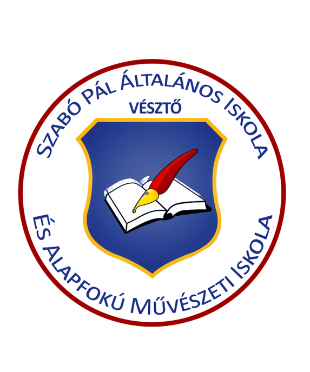 45. § (8) bekezdés (2020. 01.01.): az OH hatáskörébe utalja a tankötelesek nyilvántartását, a felmentést (nem egyéni munkarendet!) engedélyező szerv hatáskörébe utalja a tankötelezettség teljesítésének elrendelését és felügyeletét
2020. szeptember 1-jén hatályba lép a köznevelési törvény módosított 46. § (5) bekezdése, amely arról rendelkezik, hogy a köznevelés nappali rendszerű iskolai oktatásában az állam biztosítja, hogy a tanuló számára a tankönyvek térítésmentesen álljanak rendelkezésre. Ez azt jelenti, hogy az ingyenes tankönyvellátás a 2020/2021-es tanévtől kiterjed már nem csak az 1-8. évfolyamos tanulókra lesz érvényes, hanem a nappali tagozatos általános- és középiskolák teljes képzési idejére.
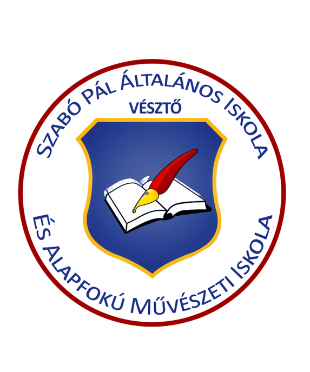 A módosított törvény 27. § (7) bekezdése továbbra is biztosítja az iskolák számára, hogy az SNI és a BTMN szakértői vélemény alapján tanulmányaikat egyéni munkarendben tanulók után az intézmény az osztályok heti időkeretén felül heti átlagban tíz órát kapjanak. Ebben a tekintetben tehát nincs változás, a törvény ugyanúgy biztosítja a fenti tanulók oktatási feladatainak támogatására a többlet órakeretet, amint azt a magántanulók esetében tette.
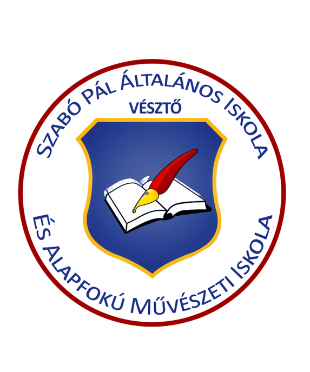 Az Nkt. 94. § (4h) új bekezdése felhatalmazta a kormányt, hogy az egyéni munkarenddel kapcsolatosan eljáró, felmentést engedélyező szervet rendeletben jelölje ki. Az egyéni munkarend ügyében döntést hozó hivatal kijelölése az egyes köznevelési tárgyú kormányrendeletek módosításáról szóló 196/2019. (VIII.1.) Korm. rendelettel történt meg, amellyel a kormány módosította az Oktatási Hivatalról szóló 121/2013. (IV. 26.) Korm. rendelet is, amelynek 15/A. §-a szerint az Oktatási Hivatal látja el az egyéni munkarend engedélyezésével kapcsolatos feladatokat.
A tanuló egyéni munkarendjének engedélyezésére vonatkozó kérelmeket tehát az Oktatási Hivatal számára kell megküldeni, és ez a szervezet hozza meg az egyéni munkarend engedélyezésével vagy elutasításával kapcsolatos döntést.
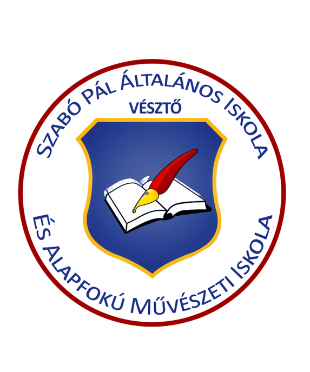 A köznevelési törvény új 99/J. §-ának a) szakasza rendelkezik arról, hogy mit történik az egyéni munkarendre vonatkozó előírások hatályba lépését megelőző napon, azaz 2019. augusztus 31-én magántanulói jogviszonyban álló tanulókkal. A rendelkezés szerint e tanulók magántanulói jogviszonyának egyéni munkarendre történő módosítását az Oktatási Hivatal a hatálybalépéstől számított egy éven belül felülvizsgálja. A korábbiakban magántanulói jogviszonyban álló tanulók helyzete szeptember 1-jétől tehát igencsak szokatlan lesz: nem lesznek magántanulói jogviszonyban, hiszen a magántanulói státus lehetősége a köznevelési törvényben már nem szerepel, de nem lesznek (szabályos) egyéni munkarendet követő jogviszonyban sem, hiszen az Oktatási Hivatal határozatban ezt még nem engedélyezte számukra, erre a hatóságnak egy teljes év áll rendelkezésére.
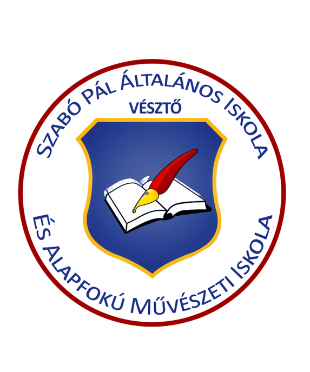 A 99. § (14) módosítása (hatályos: 2019. 07.26.):
a gyakornok besorolásával kapcsolatban tartalmaz új elemet
99.§ (14) bekezdésében foglaltakat is, amely a nyelvvizsga hiányában diplomával nem, de abszolutóriummal rendelkező, gyakornoki fokozatba határozott időtartamra kinevezett pedagógusok foglalkoztatásával kapcsolatos. A kedvező változás lényege az, hogy az e szabályok alapján foglalkoztatott személyt az általa betöltött pedagógus-munkakörhöz előírt, megszerzendő végzettsége és szakképzettsége alapján kell besorolni. A besorolás szempontjából őket úgy kell tehát tekinteni, mintha már rendelkeznének az egyetemi vagy főiskolai szintű (MA vagy BA) diplomával. A módosítás 2019. július 26. napján hatályba lépett.
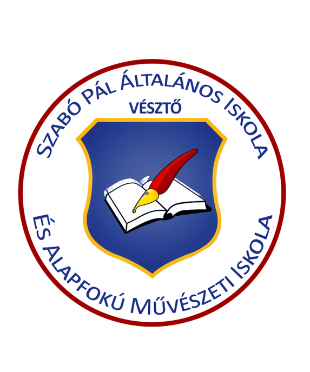 A Magyar Közlöny 2019. évi 137. számában jelent meg - a fenti törvénymódosításokkal összhangban -  az egyes köznevelési tárgyú kormányrendeletek módosításáról szóló 196/2019. (VIII. 1.) Korm. Rendelet, melynek főbb elemei:

A 100/1997. (VI. 13.), a 277/1997. (XII. 22.) és a 229/2012. (VIII. 28.) Korm. rendeletek módosítása pontosításokat, törvényi lekövetéseket tartalmaz.
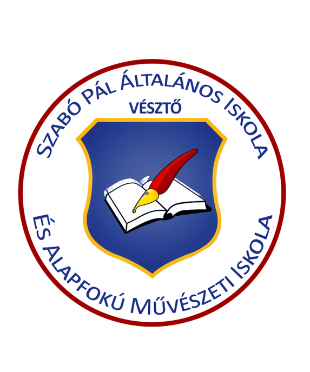 Kormányrendeletek módosítása
A 121/2013. (IV. 26.) Korm. rendelet módosítása
Az Oktatási Hivatal hatáskörébe utalja:
egyéni munkarend engedélyezése
oktatási tárgyú statisztikai adatszolgáltatások
a pedagógus továbbképzéssel kapcsolatos feladatok
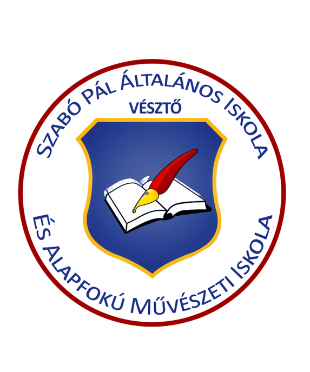 Kormányrendeletek módosítása
A 326/2013. (VIII. 30.) Korm. rendelet módosítása
a minősítő vizsgához szükséges szakmai gyakorlat idejének pontosítása
az új 9/A. alcímben szabályozza az intézményvezetői megbízás feltételeit
az intézményvezető pályázatok közlönyben való megjelentetésének a kötelezettsége megszűnik
hatályon kívül helyezi az intézményvezetői pályázatok véleményezési eljárására vonatkozó rendelkezéseket
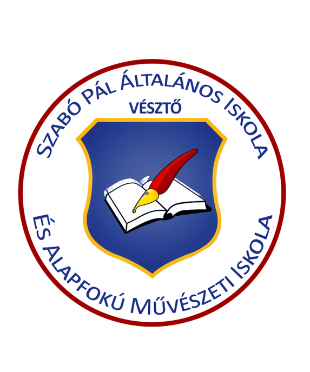 A tanév helyi rendje:11/2019. (VII. 3.) EMMI rendelet a 2019/2020. tanév rendjéről
2. §(2) A 2019/2020. tanévben a tanítási év első tanítási napja 2019. szeptember 2. (hétfő) és utolsó tanítási napja 2020. június 15. (hétfő). A tanítási napok száma 180 (száznyolcvan nap). (36 hét)
 4. § (1) A tanítási év első féléve 2020. január 24-ig tart. Az iskolák 2020. január 31-ig értesítik a tanulókat, kiskorú tanuló esetén a szülőket az első félévben elért tanulmányi eredményekről. 
 4. §(2) Az első félév és a tanítási év utolsó napját követő tizenöt napon belül az iskoláknak nevelőtestületi értekezleten el kell végezniük a pedagógiai munka elemzését, értékelését, hatékonyságának vizsgálatát. A nevelőtestületi értekezletről készített jegyzőkönyvet tájékoztatás céljából meg kell küldeni a fenntartónak.
 4. §(3) A tanítási évben nevelőtestületi értekezleten el kell végezni az adott intézményre vonatkozó, az országos kompetenciamérés, a nyelvi mérés, a lemorzsolódással veszélyeztetett tanulókkal kapcsolatos támogató rendszer, valamint a tanulók fizikai állapotának és edzettségének mérési adatait tartalmazó informatikai alapú diagnosztikus értékelő rendszer (a továbbiakban: NETFIT) szerinti fizikai fittségi mérések legutolsó rendelkezésre álló adatainak elemzését, értékelését. A nevelőtestületi értekezletről készített jegyzőkönyvet tájékoztatás céljából meg kell küldeni a fenntartónak.
5. § A tanítási évben - a tanítási napokon felül - a nevelőtestület a tanév helyi rendjében meghatározott pedagógiai célra az általános iskolában, és az alapfokú művészeti iskolában hat, 6 munkanapot (Bartók hét; Kihívás napja; Pályaorientáció; Versmondó/Papírgyűjtés) tanítás nélküli munkanapként használhat fel, amelyből egy tanítás nélküli munkanap programjáról - a nevelőtestület véleményének kikérésével - az iskolai diákönkormányzat jogosult dönteni, egy tanítás nélküli munkanap kizárólag pályaorientációs célra használható fel.
Szünetek: 
6. § (1) Az őszi szünet előtti utolsó tanítási nap 2019. október 25. (péntek), a szünet utáni első tanítási nap 2019. november 4. (hétfő).
6. §(2) A téli szünet előtti utolsó tanítási nap 2019. december 20. (péntek), a szünet utáni első tanítási nap 2020. január 6. (hétfő).
6. §(3) A tavaszi szünet előtti utolsó tanítási nap 2020. április 8. (szerda), a szünet utáni első tanítási nap 2020. április 15. (szerda). 
VAGY: Tavaszi szünet előtti u. tanítási nap 2020. április 9. (csütörtök), első tanítási nap: 2020. április 20.(hétfő)
 Kérdés: április 16-17???(továbbképzés)-(március 21szombat;április 4 szombat).
6. § (4) Az iskola az (1)-(3) bekezdésben meghatározott szünetek mellett - a tanítási év kezdő és befejező napjának változatlanul hagyásával - más időpontban is adhat a tanulóknak szünetet, valamint a szünetek kezdő és befejező napját módosíthatja, ha - az Nkt. 30. § (2) és (3) bekezdésében meghatározottak megtartásával - heti pihenőnapon tartott tanítási nappal ehhez a szükséges feltételeket megteremti.
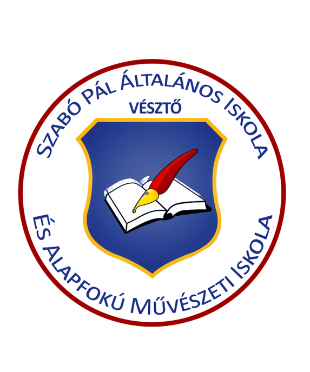 2019/2020. tanév rendje(11/2019. (VII. 3.) EMMI rendelet)
Munkanap-áthelyezések  és Munkaszüneti napok
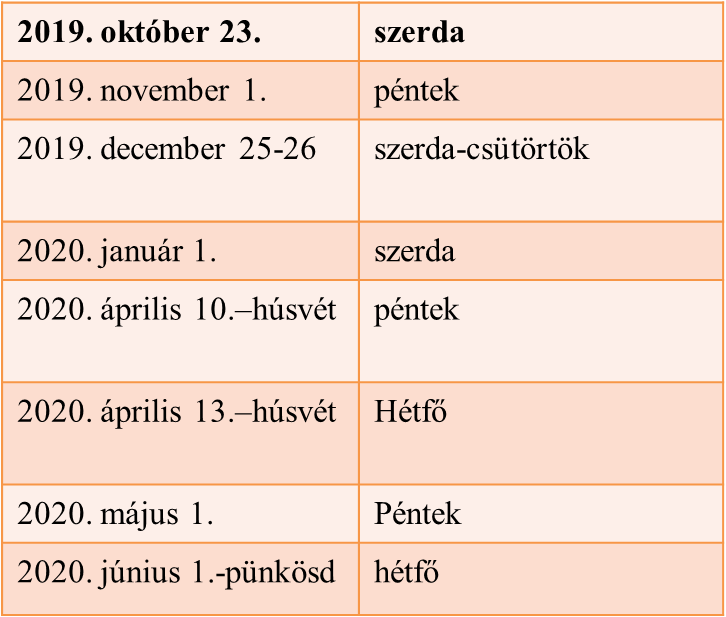 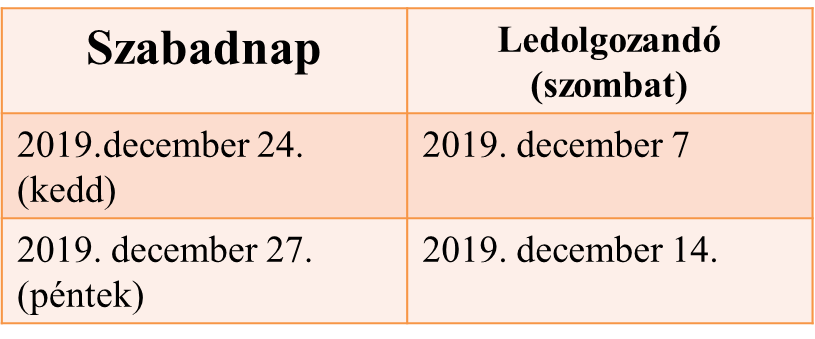 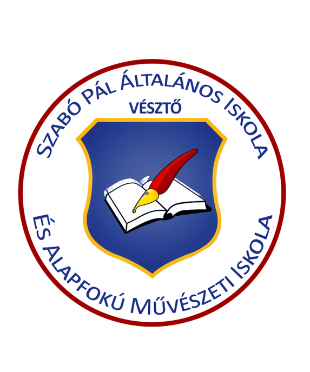 Tanítás nélküli munkanapok felhasználása:
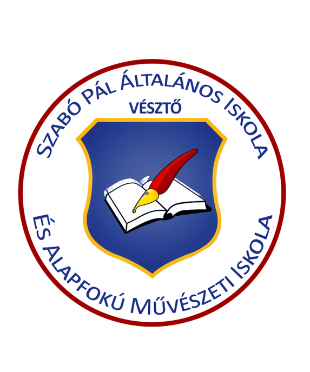 Tanulmányi versenyek:
Országos tanulmányi versenyek meghirdetése a 2019/2020. tanévre     

2019. július 17. jelentek meg az oktatási hivatal oldalán az Emberi Erőforrások Minisztériuma által meghirdetett tanulmányi versenyek listája a  2019/2020. tanévre, továbbá az Oktatási Hivatal illetékességébe tartozó tanulmányi versenyek 2019/2020 tanévre vonatkozó kiírásai.

Az 1 számú melléklet tartalmazza azoknak a tanulmányi versenyeknek a jegyzékét, amelyeket az oktatásért felelős miniszter hirdet meg az iskolák részére, továbbá amelyeket pályáztatás nélkül anyagilag és szakmailag támogat.

Az iskola a munkatervében határozza meg azokat a tanulmányi versenyeket, amelyekre felkészíti a tanulókat.

Az iskola a jegyzékben nem szereplő tanulmányi versenyre, továbbá diákolimpiára történő felkészítést akkor építheti be a munkatervébe, ha azzal az iskolaszék, ennek hiányában az iskolai szülői szervezet, az iskolai diákönkormányzat és az intézményi tanács véleményének kikérését követően a fenntartó egyetért.
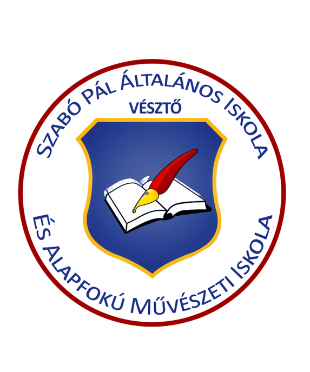 Általános iskolások részére:
Az alapfokú művészeti iskolák tanulói részére
X. Országos Ádám Jenő Dalverseny
    VI. Országos Csembalóverseny
    VII. Országos Drámajáték-színjátékverseny
    VI. Országos Fém- és Zománcműves Verseny
    XI. Országos Fuvola-duó Verseny
    VII. Országos Klasszikus Balettverseny
    XIII. Országos Kodály Zoltán Szolfézs- és Népdaléneklési Verseny
    XVI. Országos Koncz János Hegedűverseny
    VI. Országos Néptáncverseny (kamara)
    IX. Országos Népzenei Verseny
    VII. Országos Szaxofonverseny
    XVI. Országos Ütőhangszeres Kamaraverseny
    X. Országos verseny a továbbképző évfolyamokra járó tanulók számára
    II. Országos Vizuális Alkotó Gyakorlat Verseny
    X. Országos Zenekari Verseny
Kazinczy-díj Alapítvány Péchy Blanka emlékére tanulmányi versenyei
„Szép Magyar Beszéd” verseny az 5–8. évfolyamos tanulók számára
„Szép Magyar Beszéd” verseny a középfokú intézményekben tanulók számára
„Édes anyanyelvünk” Országos nyelvhasználati versen
„Ifjú Tudósok” verseny
First LEGO League
World Robot Olympiad
eTwinning Verseny
Támogatott országos versenyek
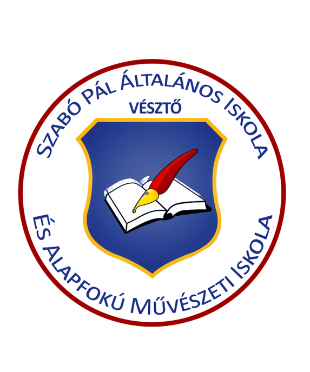 Munkaközösségek által tervezett versenyek:
Jelentkezés  országos  levelezős  Bendegúz  versenyre
Mezőberényi levelezős verseny
Junior nyelvvizsga
Simonyi Zsigmond helyesírási verseny
Sárrét kis nyelvésze
Kinder+SPORT verseny 
(2.o, 3.o., 4.o.)
Zrínyi  Ilona matematika  verseny
Korosztályos labdarúgó verseny
Területi tanulmányi verseny, Okány
Területi és kistérségi tanulmányi versenyek
Gábor Dénes informatika verseny 
Bókay Árpád Országos Biológiaverseny
Sarkadi hagyományőrző matematika verseny 
Sárrét kis természettudósa 
K&H Vigyázz! Kész! Pénz! Levelezős csapatverseny
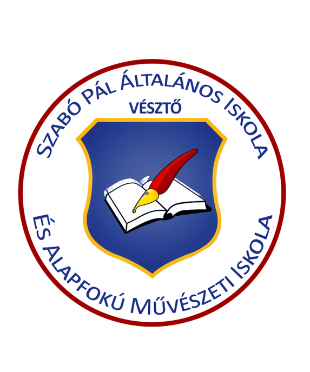 Megrendezni kívánt helyi/térségi rendezvények versenyek:
Területi népdaléneklő verseny
Területi versmondó verseny
Területi festészeti verseny
Helyi tanulmányi és kulturális versenyek
Rajzpályázatok
Játékos Föld napi környezetvédelmi és természetismereti verseny
Alapítványi jótékonysági est
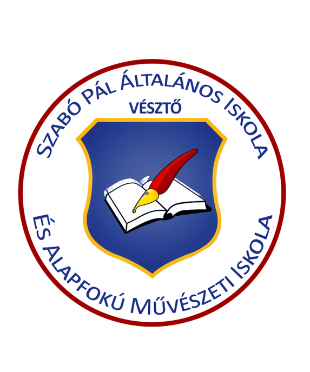 Tervezett rendezvények:
„Óvodaiskola”  - nyílt nap
„Európai Autómentes Nap” – témanap 
Erasmus pályázatok megvalósítása
Hulladékos témahét
Október 23. 
Márton napi felvonulás
Jótékonysági est
Karácsonyi koncert – szülők, nyugdíjasok meghívása
Adventi gyertyagyújtások, minikoncertek
Ünnepi játszóházak szülőkkel
Farsangok
Március 15. 
Pénzügyi tudatosság és gazdálkodás hete
Digitális témahét
Fenntarthatóság-környezettudatosság témahete
Bartók-napok – szakmai konferenciák, pályázatok, kiállítások, tehetség gondozás, területi versenyek. 
Egészségnapok 
Gyermeknap
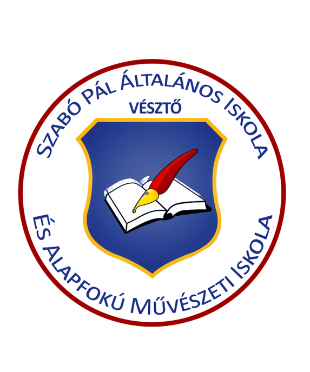 Témahetek:
11/2019. EMMI rendelet a 2019/2020. tanév rendjéről 9. § (1) A nevelési-oktatási intézmények működéséről és a köznevelési intézmények névhasználatáról szóló 20/2012. (VIII. 31.) EMMI rendelet (a továbbiakban: miniszteri rendelet) 7. § (4) bekezdése szerinti projektoktatást lehetővé tevő témaheteket a tanítási évben az oktatásért felelős miniszter az alábbi időpontok szerint hirdeti meg:

a) „Pénz7” pénzügyi és vállalkozói témahét 2020. március 2-6. között, Felső: Liszkai Andi, Alsó: Kiszelyné Rábai Réka

b) Digitális Témahét 2020. március 23-27. között. Felelős: Berke Lóránd

c) Fenntarthatósági Témahét 2020. április 20-24. között. Felelős: Kövér Éva (Környezetvédelmi mkv.)

(2) A nevelési-oktatási intézmény a munkatervében meghatározott módon részt vehet a témahetekhez kapcsolódó programokon, továbbá a tantervben előírt, az adott témával összefüggő tanítási órákat, valamint egyéb foglalkozásokat a témahét keretében megszervezheti.
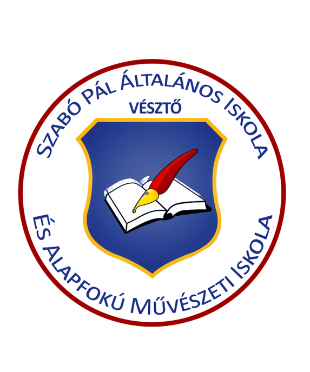 Országos mérések:
Az Nkt. 80. § (1) bekezdése alapján, a miniszteri rendelet 79. § (6) bekezdésében meghatározott méréseket, értékeléseket a 2019/2020. tanévben a Hivatal szervezi meg 2020. május 27. napjára (Kompetencia mérés). A mérés napja tanítási napnak minősül, amelyet az érintett tanulók a mérésben való részvétellel teljesítenek, további kötelező tanórai foglalkozás a művészeti és a testnevelésórák kivételével számukra nem szervezhető. A méréshez szükséges adatokat az érintett iskolák a Hivatal részére 2019. november 22-ig küldik meg, a Hivatal által meghatározott módon.
10. §(5) az iskolák hatodik és nyolcadik évfolyamán angol vagy német nyelvet első idegen nyelvként tanulók körében le kell folytatni a Hivatal által szervezett írásbeli idegen nyelvi mérést. A tanulók idegen nyelvi szövegértési készségeit vizsgáló mérőeszközöket a Hivatal készíti el, a mérést az iskola pedagógusai 2020. május 20-án végzik el a Hivatal által az iskolákhoz eljuttatott mérőeszközök alkalmazásával. Az iskola a mérést saját döntése alapján kiegészítheti az idegen nyelvi szóbeli tudásfelméréssel is az érintett tanulóknál. 
10. §(6) A tanuló eltérő ütemű fejlődéséből, fejlesztési szükségleteiből fakadó egyéni hátrányok csökkentése, továbbá az alapkészségek sikeres megalapozása és kibontakoztatása érdekében az általános iskolák 2019. október 11-ig felmérik azon első évfolyamos tanulóik körét, akiknél az óvodai jelzések vagy a tanév kezdete óta szerzett tapasztalatok alapján az alapkészségek fejlesztését hangsúlyosabban kell a későbbiekben támogatni, és ezért a tanító indokoltnak látja az azt elősegítő pedagógiai tevékenység megalapozásához a Diagnosztikus fejlődésvizsgáló rendszer alkalmazását. Az igazgatók 2019. október 25-ig a Hivatal által meghatározott módon jelentik a Hivatalnak az érintett tanulók létszámát. Az e bekezdésben meghatározott vizsgálatokat az iskoláknak a kiválasztott tanulókkal 2019. november 29-ig kell elvégezniük.
A 2019/2020. tanévben az Nkt. 80. § (9) bekezdése alapján, országos mérés, értékelés keretében a tanulók fizikai állapotának és edzettségének vizsgálatát az iskoláknak - az 1-4. évfolyamon, valamint a felnőttoktatásban tanulók kivételével - a nappali rendszerű iskolai oktatásban részt vevő tanulók esetében 2020. január 8. és 2020. április 24. között kell megszervezniük. A mérés eredményeit az érintett iskolák 2020. május 29-ig töltik fel a NETFIT rendszerbe.
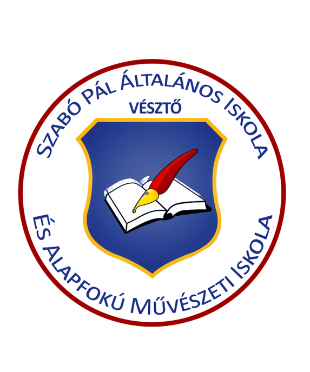 Egyebek:
A tartósan külföldön tartózkodó diák tanulói jogviszonya
Ha a tanuló külföldön teljesíti tankötelezettségét, és ezt bejelentette a köznevelési közfeladatokat ellátó hatóságnak
Ebben az esetben a tanuló fennálló tankötelezettségét külföldön teljesíti, ezt a szülő a jogszabályoknak megfelelően bejelentette a hatóságnak, ezért az intézményünkben fennálló tanulói jogviszonyát szüneteltetjük. Nem kell, sőt nem is szabad kijelenteni a KIR Személyi Nyilvántartásából. Ennek oka a köznevelési törvény 91. § (3) bekezdésében foglalt, már idézett rendelkezés, amely szerint „A külföldi tanulmányok alatt a tanuló magyarországi tanulói jogviszonya szünetel, kivéve, ha tanulmányait magántanulóként Magyarországon folytatja.” Tehát nem megszűnik, csupán szünetel.
R. 95. § (7): A beírási naplóban szerepeltetni kell azokat a tanulókat is, akik tankötelezettségüket külföldön teljesítik, továbbá azokat is, akik az iskolai kötelező tanórai foglalkozásokon való részvétel alól felmentést kaptak. Ennek tényét a határozat számával szerepeltetni kell a beírási napló megjegyzés rovatában
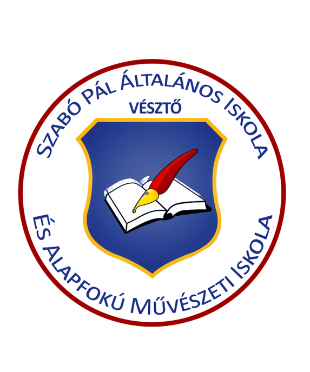 EGYEBEK: 

A köznevelésről szóló törvény (Nkt) 45. § (3) bekezdés szerint: „A tankötelezettség annak a tanévnek a végéig tart, amelyben a tanuló betölti a tizenhatodik életévét.” A tankötelezettség általános iskolában, középfokú iskolában, Köznevelési és Szakképzési Hídprogram keretében, valamint fejlesztő nevelés-oktatásban teljesíthető.
A szülő kötelessége (büntetőjogi felelőssége) biztosítsa gyermeke tankötelezettségének teljesítését. [Nkt. 72. § (1)

A tanuló tankötelezettsége 2012. szeptember 3-án, a 16. születésnapját követő napon valóban megszűnt, de ez nem jelenti azt, hogy tanulói jogviszonya is megszűnt volna. Az Nkt. 52. § (2)/g szakasza ugyanis úgy rendelkezik, hogy a nem tanköteles tanuló jogviszonya akkor szűnik meg, ha a tanuló szülője – a tanuló egyetértésével – bejelenti, hogy tanulmányait meg kívánja szüntetni.
Ha a tanuló az adott tanévben  betöltötte  a 17. életévét, a 60.§ (2) bekezdése alapján attól az évtől kezdve csak a felnőttoktatásban kezdhet új tanévet.
A tanulói jogviszony megszűnéséről az iskola írásban értesíti a tanulót, kiskorú tanuló esetén a szülőt.
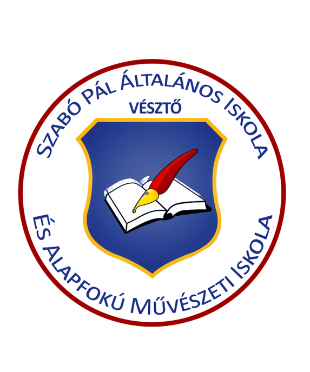 Eredményekkel, egészséggel, jókedvvel teli, sikeres tanévet kívánok mindannyiunknak!Orbán Istvánintézményvezető